ASTRONOMIA
Es la ciencia que se encarga del estudio de los astros, y especialmente de las leyes que rigen sus movimientos. Los planetas se miran desde la tierra con telescopios
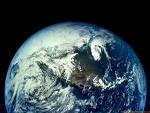 Satélite
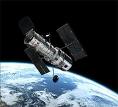 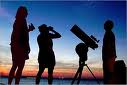 Telescopios
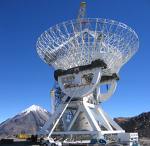 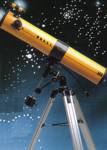 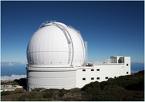 ¿ Y QUE SON LOS ASTROS?
Son las estrellas planetas       ,
 cometas             y  todos los cuerpos del universo
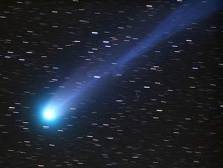 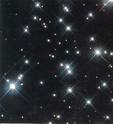 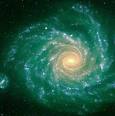 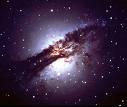 Universo
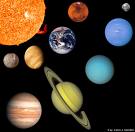 Galaxia
Sistema solar
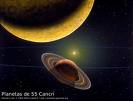 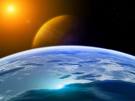 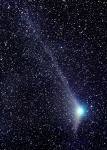 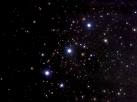 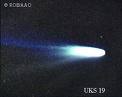 La Astronomía nació casi al mismo tiempo que la humanidad. Los hombres primitivos ya se maravillaron con el espectáculo que ofrecía el firmamento y los fenómenos que allí se encontrarles una explicación, estos se asociaron con la magia, buscando en el cielo la razón y la causa de los fenómenos sucedidos en la Tierra.
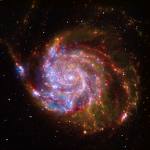 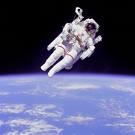 A
S
T
R
O
N
A
U
T
A
UNIVERSO
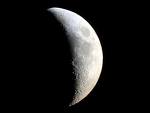 LUNA
El año Internacional de la Astronomía (AIA 2009) constituye una celebración global de la contribuciones de la astronomía a la sociedad y la cultura. Entre sus objetivos principales se encuentra estimular en todo el mundo, el interés por la astronomía.
Integrantes:
Glenda Lizbeth Castillo Carrizales
Lucía Marisol Luna Pérez
Claudia Alejandra Pérez Covarrubias
María Fernanda Valdés González
2“C”